参考資料６－１
Ｈ26・国指定がん診療連携拠点病院の指定経過
出典：厚労省資料
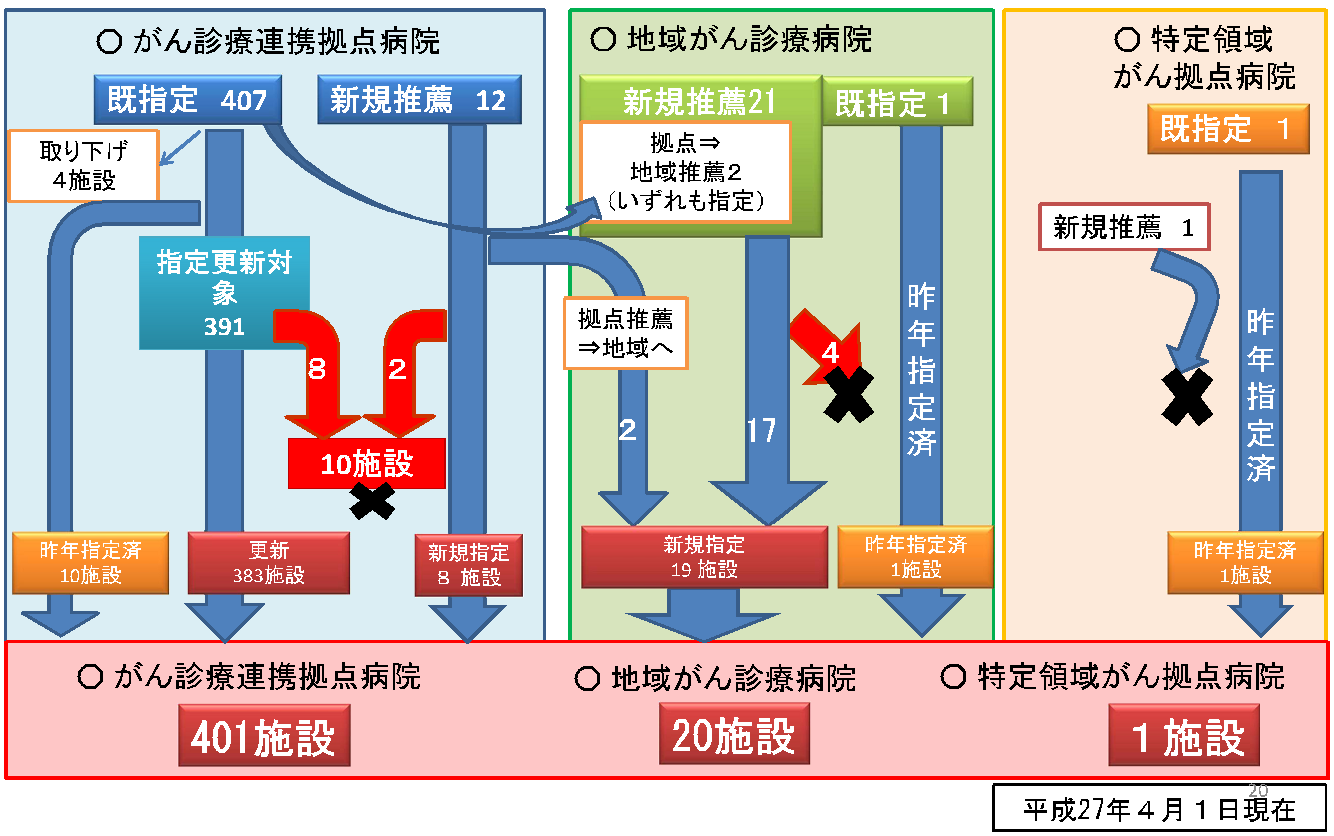 Ｈ27・国指定がん診療連携拠点病院の指定経過
平成２８年４月見込み・大阪府調べ
○特定領域
がん拠点病院
地域⇒拠点１
（指定）
○地域がん診療病院
○がん診療連携拠点病院
既指定１
既指定20
既指定401
新規推薦7
新規推薦10
指定更新対象
４０
１
申請辞退
２施設
５
３
指定
見送り
8施設
新規指定
2
新規指定
9
Ｈ26指定
19
Ｈ26指定
1
Ｈ26指定
361
更新
35
がん診療連携拠点病院
地域がん診療病院
特定領域がん拠点病院
398施設
28施設
１施設